RAPAT KOORDINASI KEGIATAN KERJA LABORATORIUM, SIMULATOR, WORKSHOP DAN ENGINE HALLTahun 2022
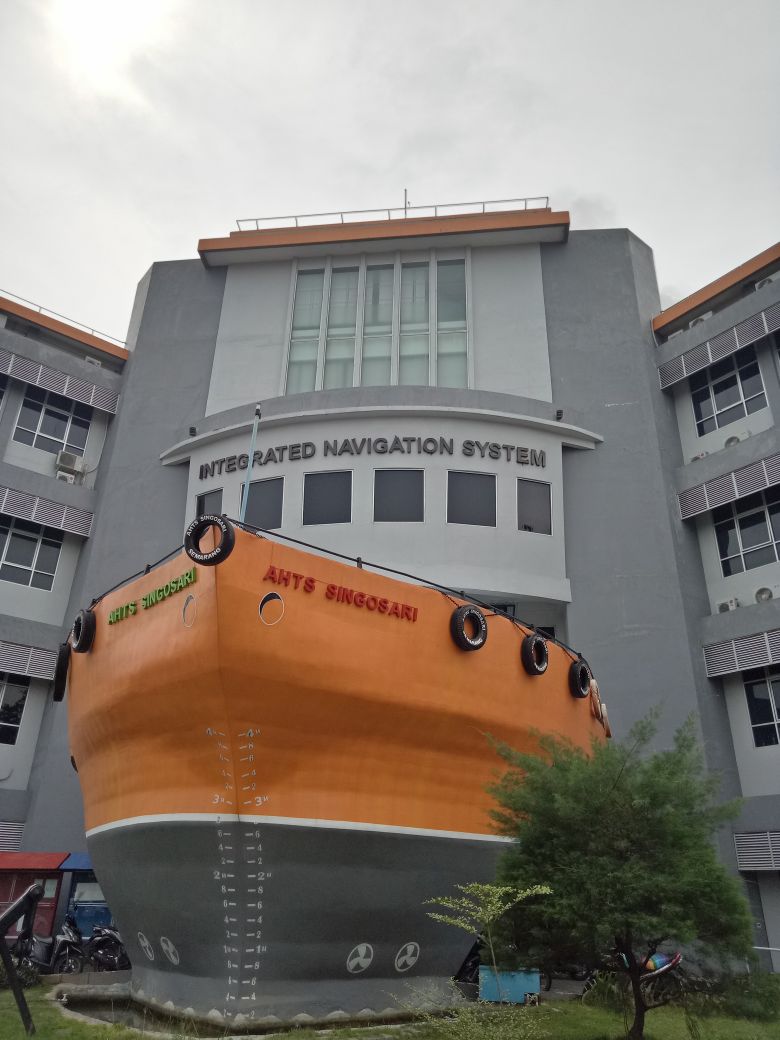 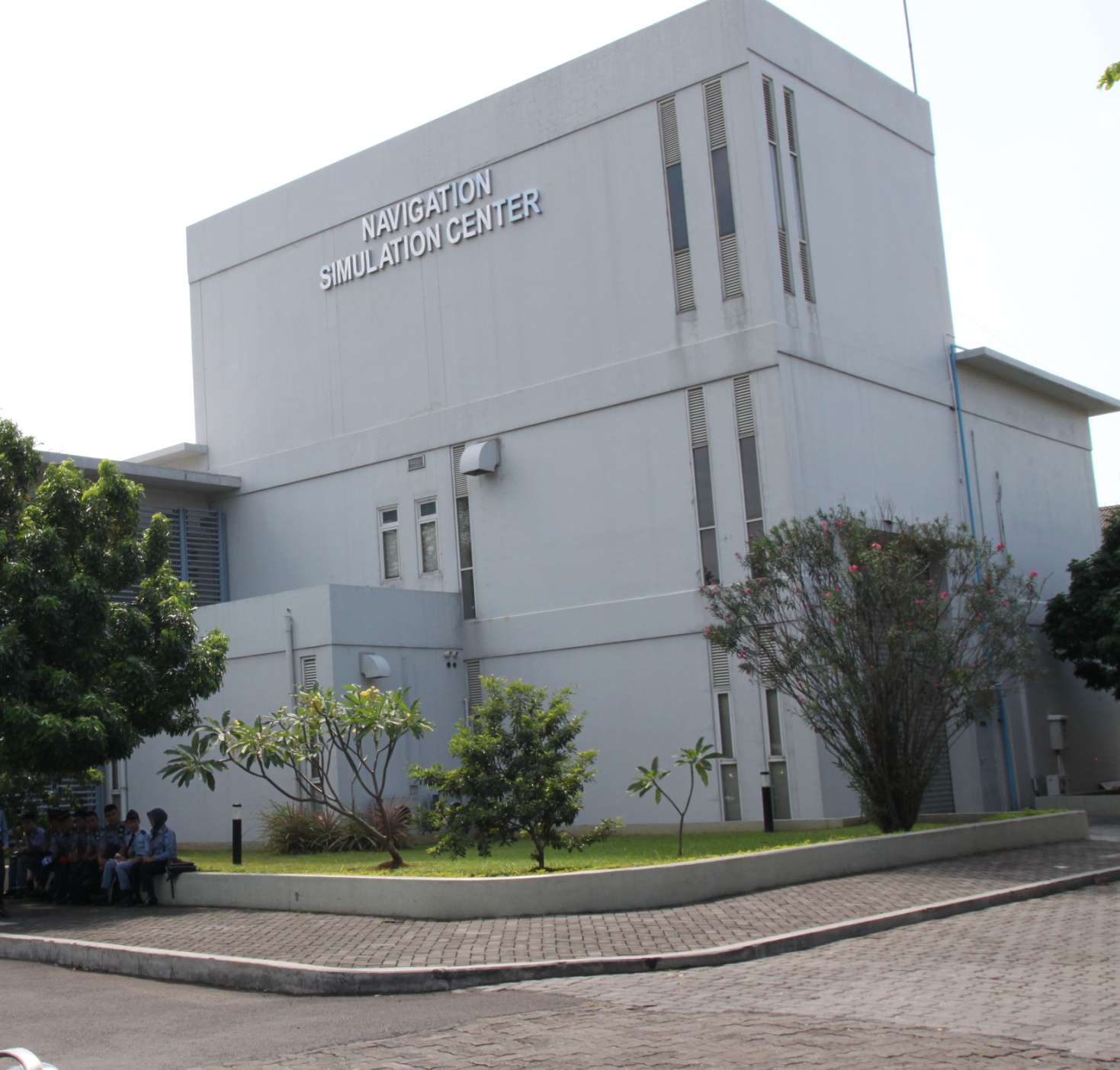 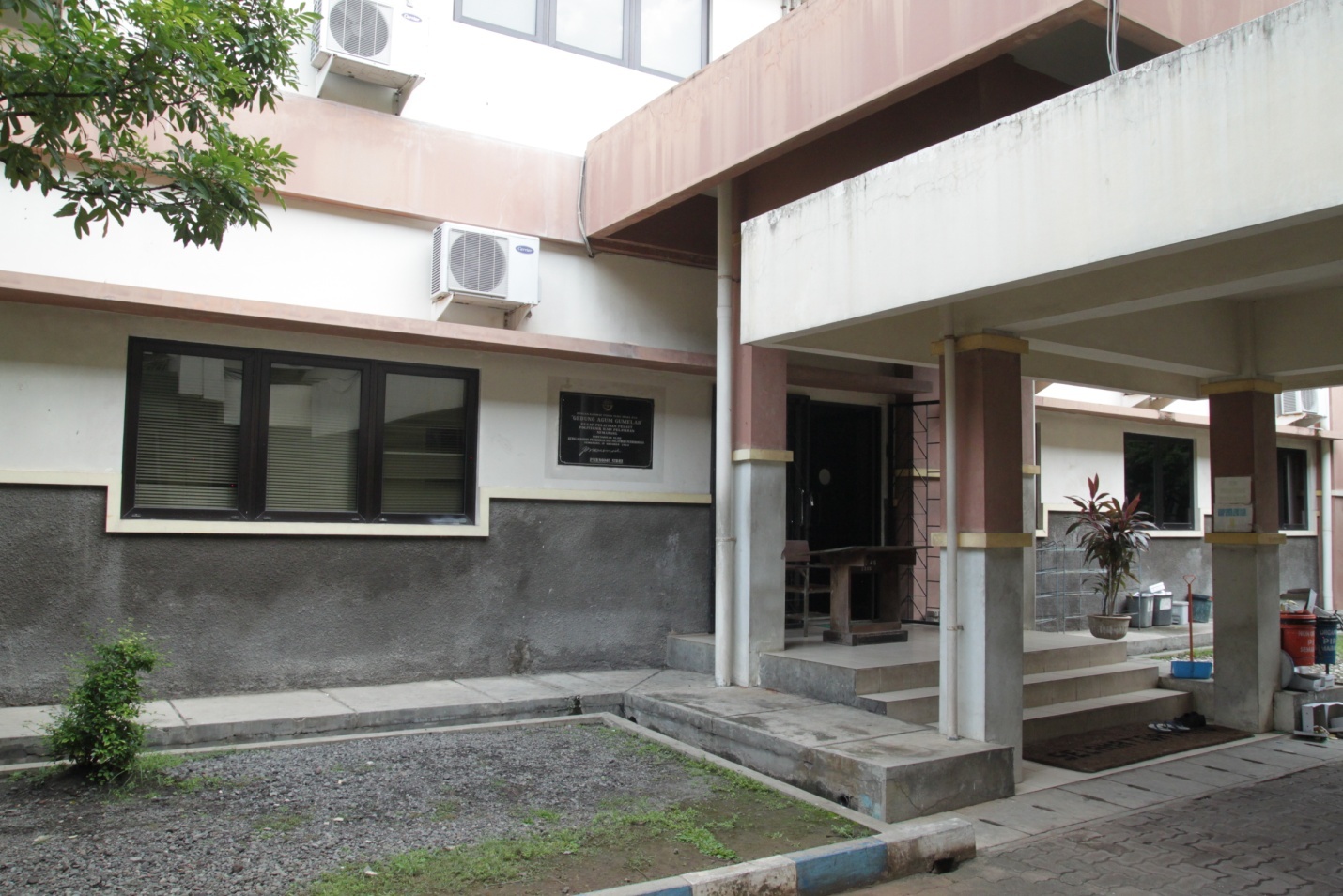 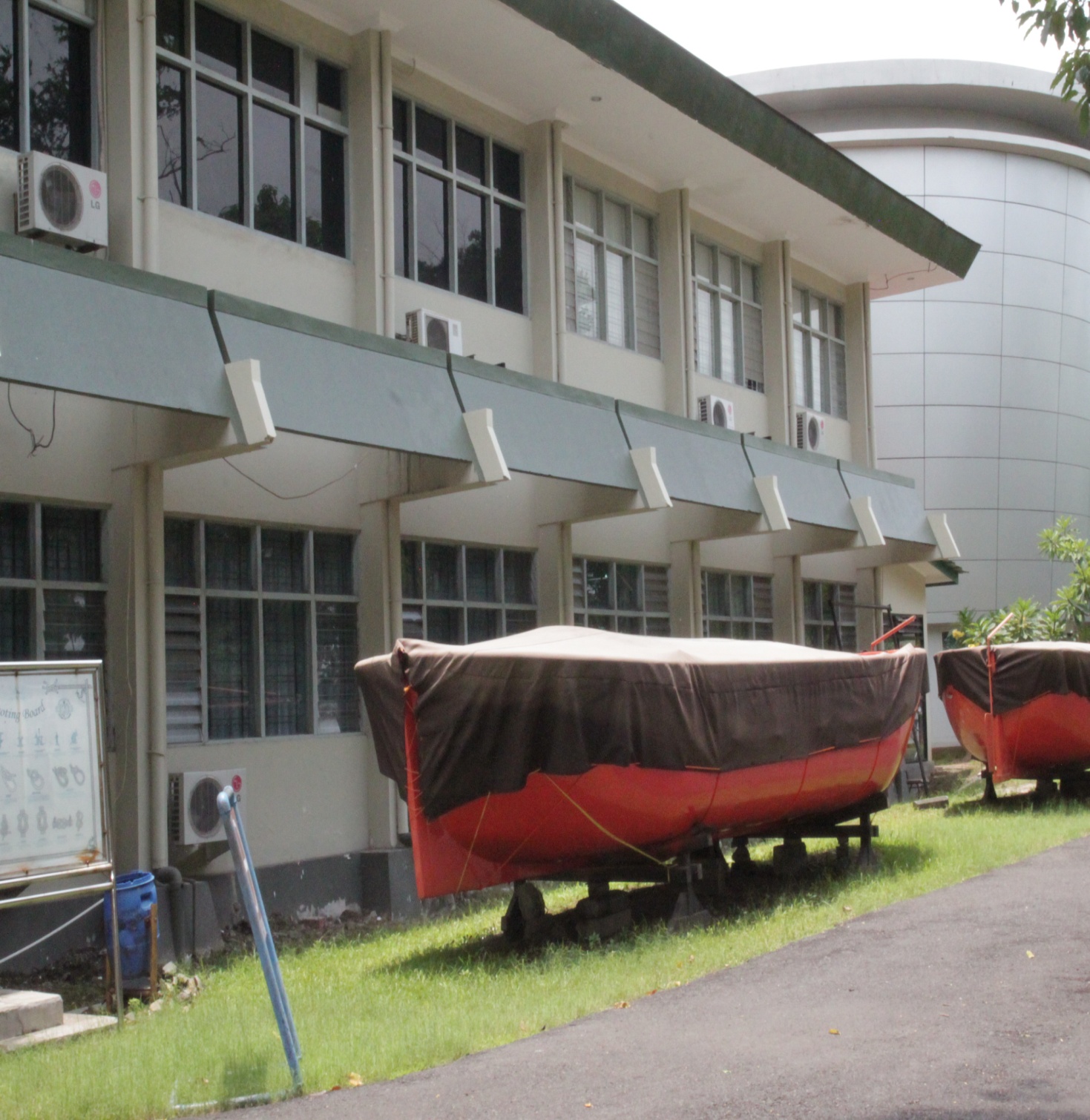 Komtrak kinerja Kanit Lab, Simulator, Workshop dan Engine Hall Dengan Direktur https://bit.ly/3GLpme5

Rencana Penarikan https://bit.ly/3rCrrCM
Anggaran Laboratorium, simulator, workshop dan engine hall                 tahun 2022 sejumlah : 34.032.364.000 Terdiri dari :1.   Workshop Revew Skenario 506.984.000 (RM)2.   Bahan Praktek TARUNA  449.310.000 (RM)3.   Pengadaan Peralatan Bantu Praktek Diklat Teknis 642.696.000 (RM)4.    Pengadaan FMSS  24.000.000.000 (RM)5.   ATK    60.000.000 (RM)6.   Penggandaan Dokumen    1.260.000 (RM)7.   Perawatan lab, sim, workshop & engine hall  5.716.242.000 (RM)8.   Pemeliharaan sarana prasarana pendukung diklat   2.655.872.000 (rm)Link Pengajuan anggaran daRi ketua lab, sim https://bit.ly/3GNNOeV
Setiap permintaan barang, pemintaan perawatan dan perbaikan mohon di lampiri dengan data dukung/jastifikasi/evaluasi asset yang disertai foto ;Contoh : https://bit.ly/3GNNOeV Setiap Barang keluar dari Lab, sim, workshop dan Engine Hall Mohon dibuatkan Berita acara.Contoh : https://bit.ly/3qLA2UM
Sekian terimaksihada tambahan dan masukan
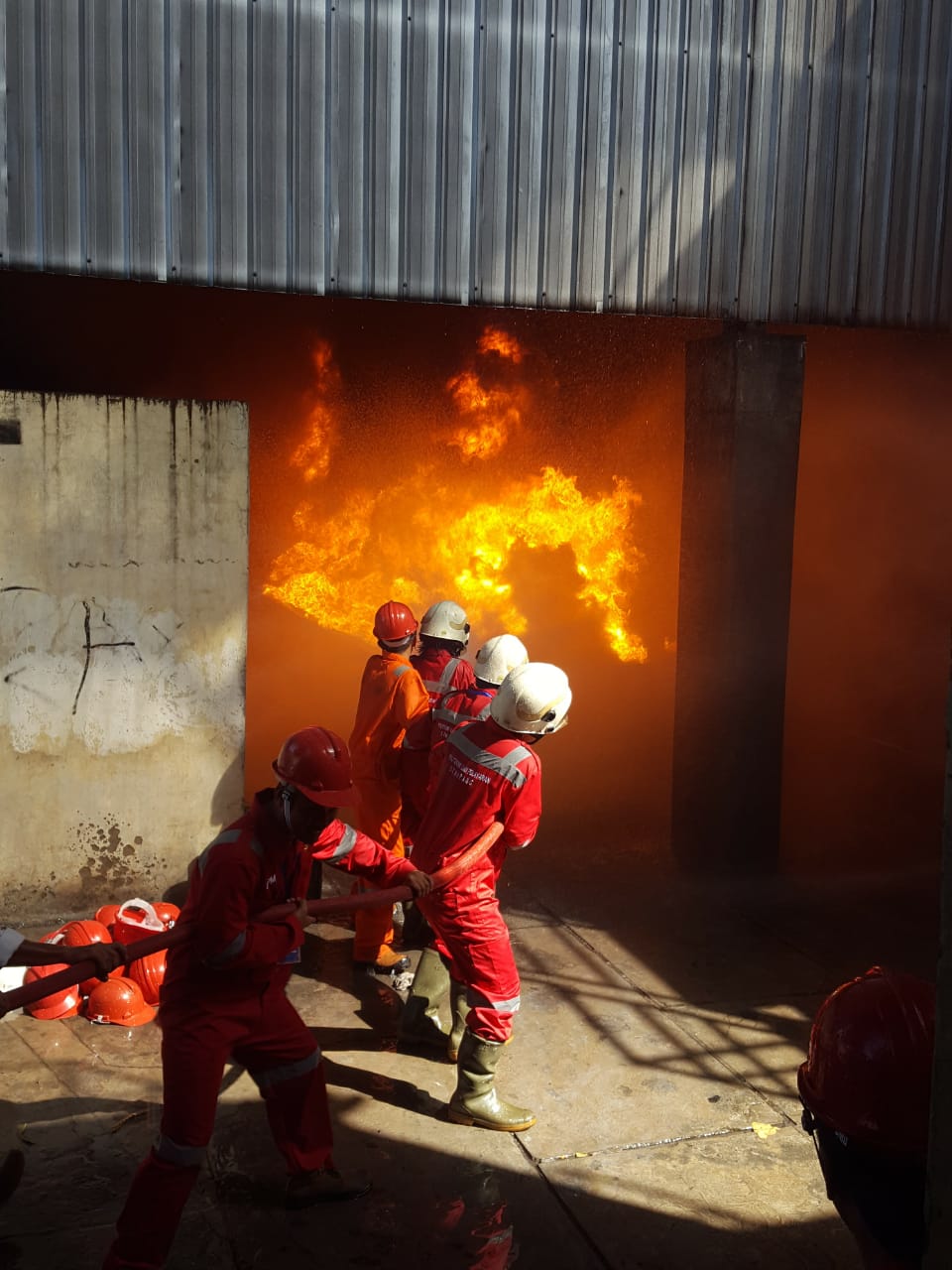 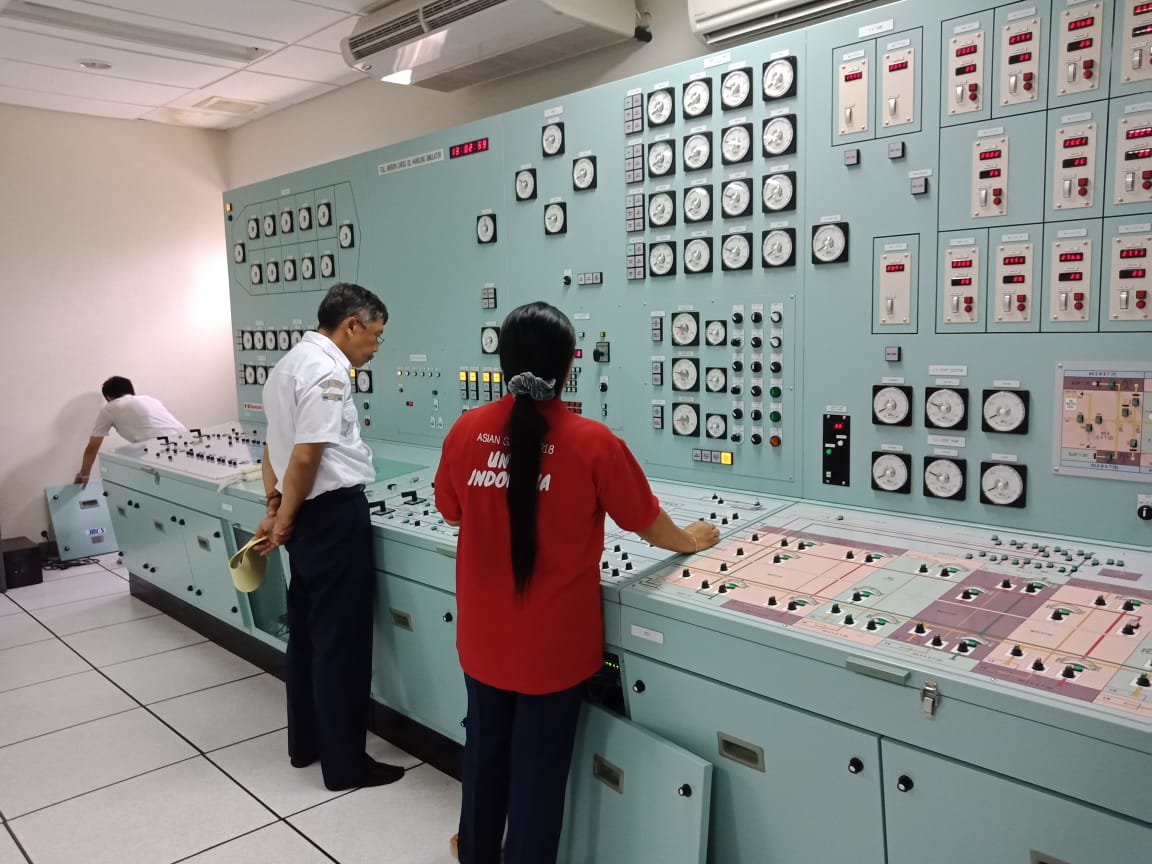 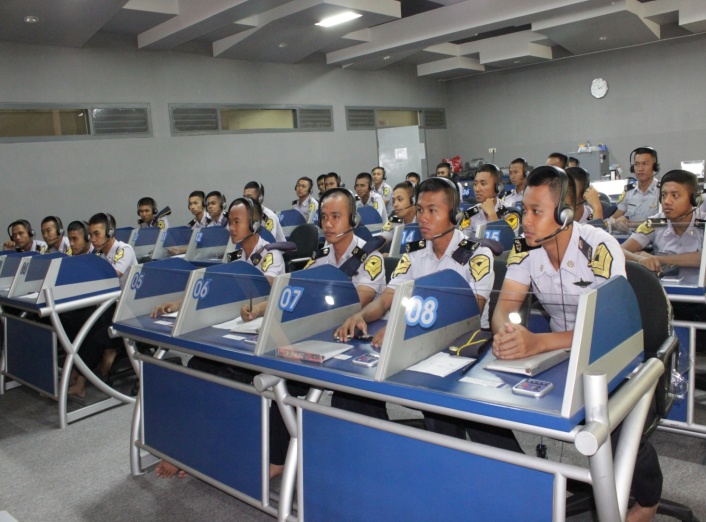 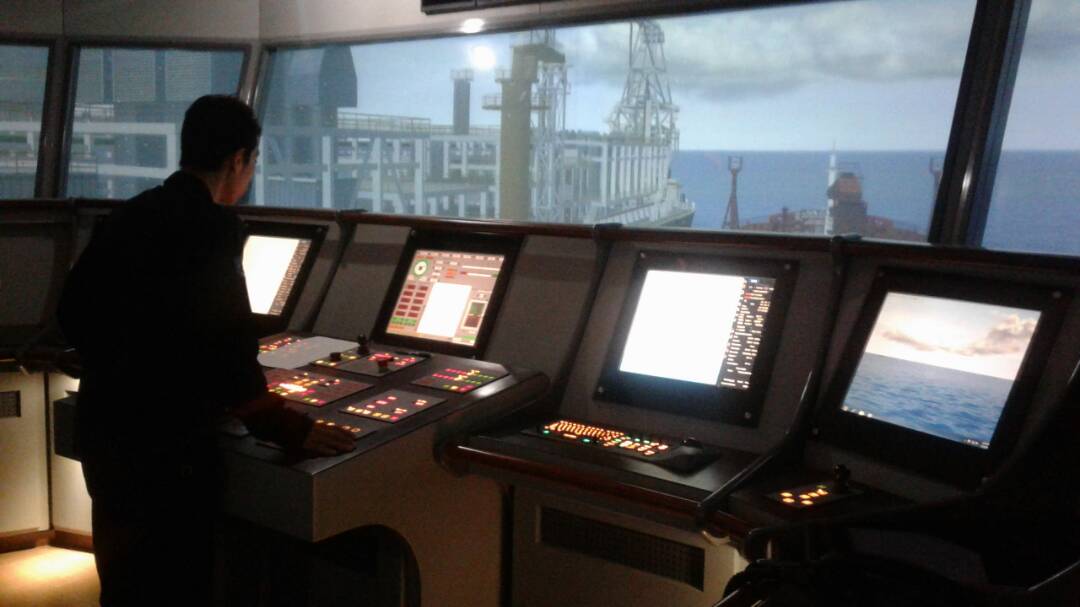 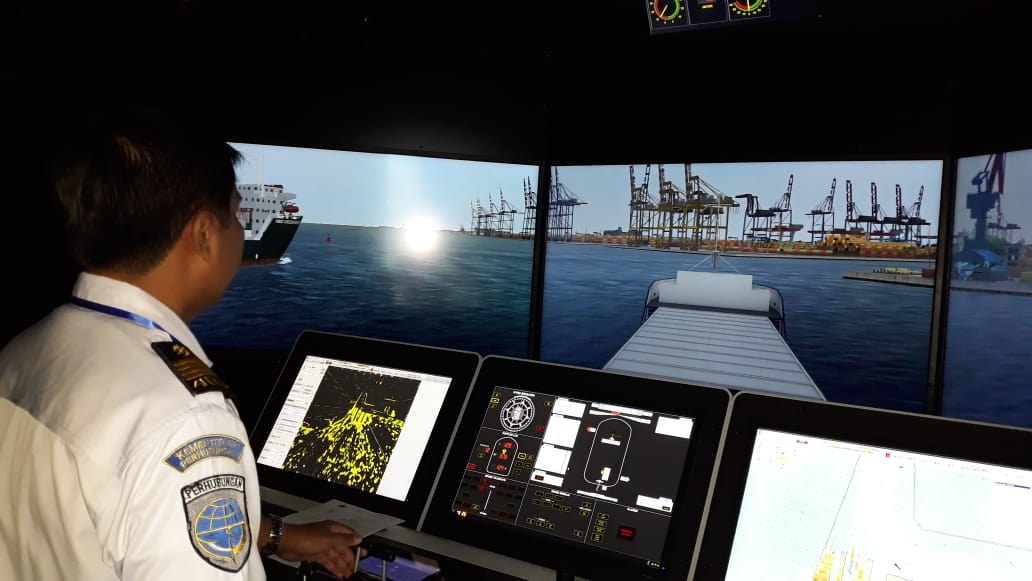 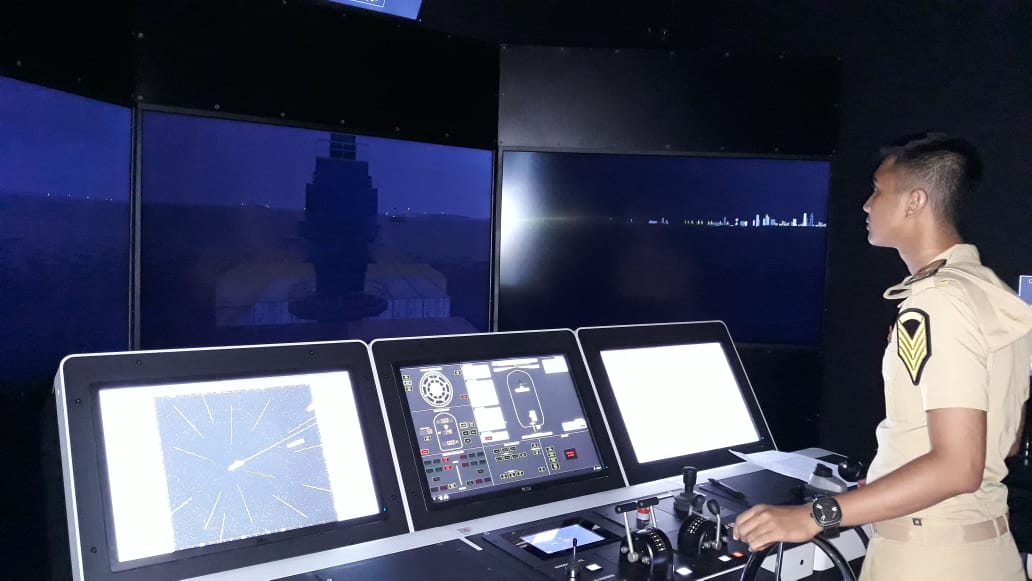